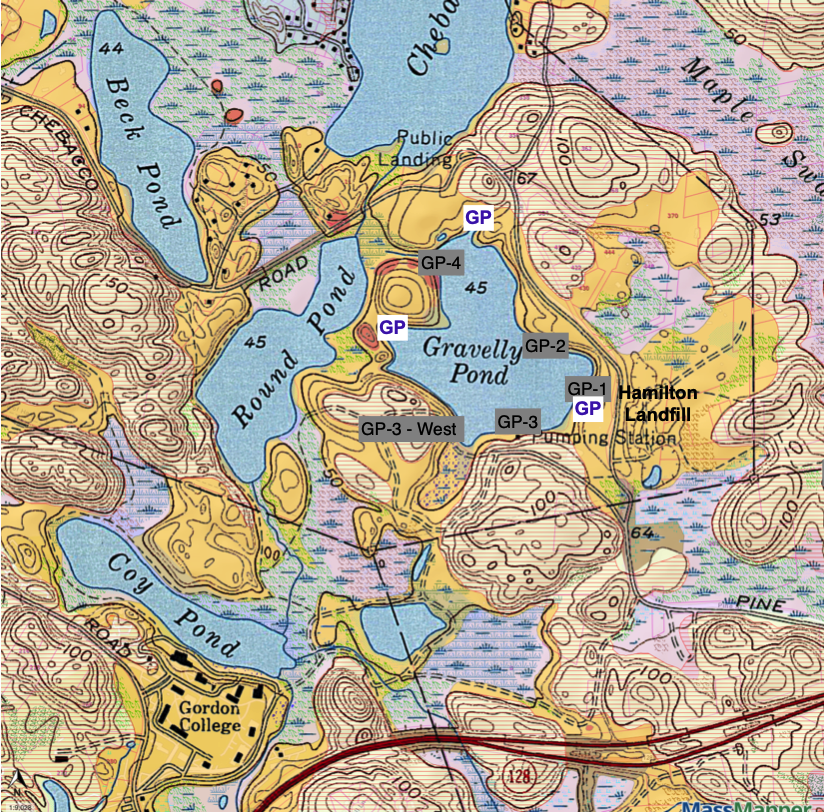 Thermal Study of Groundwater Flow
DRAFT Water Resource Protection Areas

Zone A – 400’ from reservoir
Zone B – watershed to reservoir (black line)
Zone 1 – 400’ to Round Pond well (yellow)
Zone 2 – groundwater flow to Round Pond well (green) 
Zone 3 – watershed to Zone 2 (red line)
Zone 2 protection area to Round Pond wells (CDM)
HAMIL
Preliminary DRAFT
Water Resource Protection Area
Gravelly Pond
WENHAM
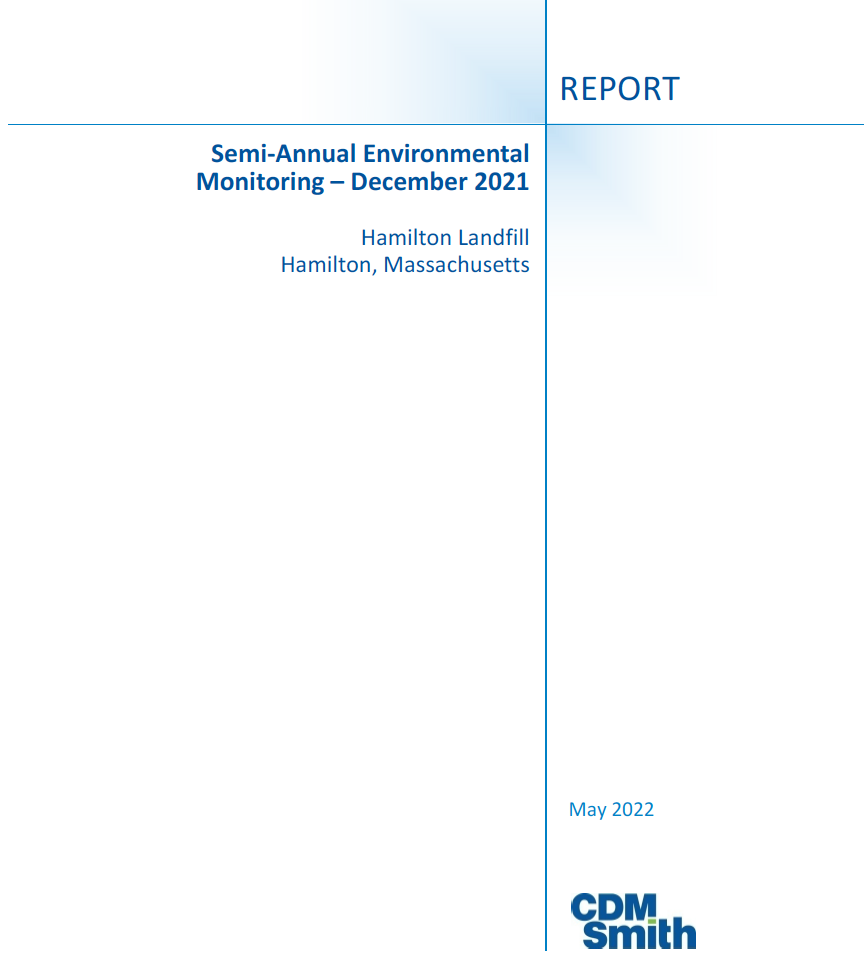 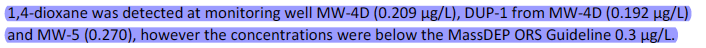 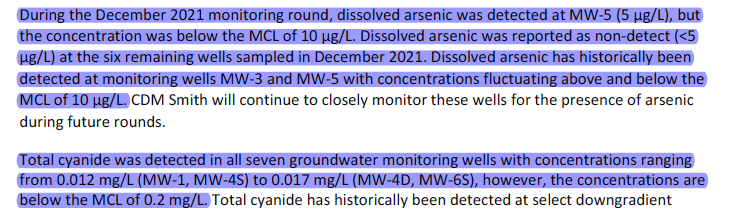 Infiltration System
Memorial Elementary School
Stormwater Plan
Lincoln Street Wellfield

Zone 1 – 400’ radius
Zone 2 – groundwater contributing area